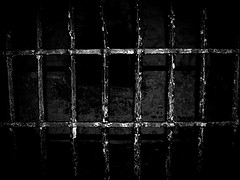 介绍 "监狱书书"
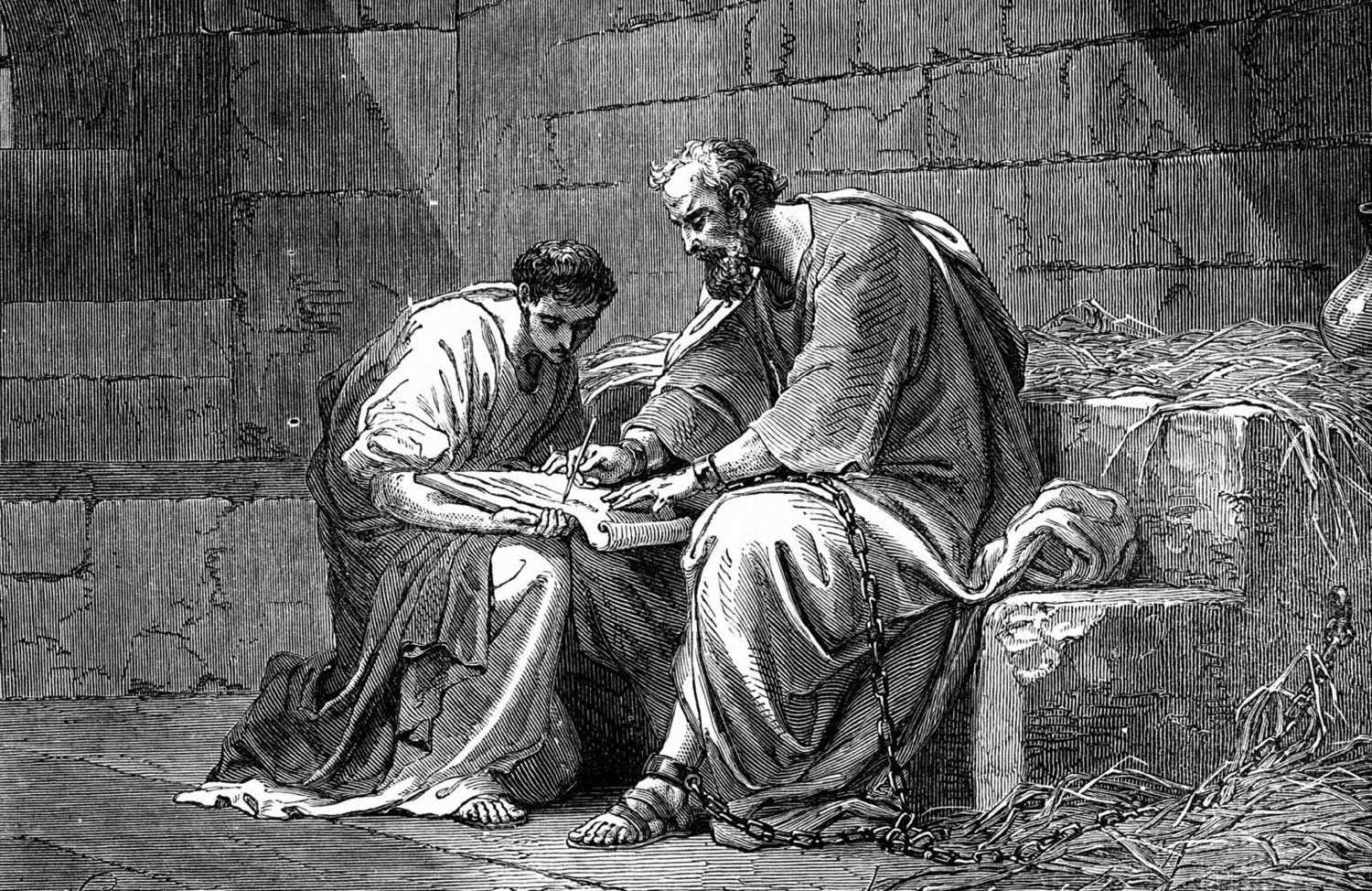 Rick Griffith 博士 • 新加坡神学院 • BibleStudyDownloads.org
Jeremy Chew, East Asia School of Theology, Singapore
教牧
宣教
监狱
3812439-41
新约综览(保罗书信)
"直 到 地 极" (使 徒 行 传 1:8)
使 徒  9  13       14    15  16          18           21     27     28
春季  62-秋季  67
4西班牙
秋季 67-春季 68
2罗马
五月57-八月59
大 马 色安 提 阿
五月 57-八月 59
试验
春季  53-五月 57
3亚洲
二月 60-三月 62
1罗马
四月  48-九月 49
1加 拉 太
四月 50-九月 52
2爱琴海
春季68
教会扩长
秋季 49
理事会
35           48          49          50          52  53          57        60             62              67           68     95
马太
路加
使徒行传
马可
约翰
以弗所
合一
提  前
提后
加拉太
帖 前
歌前
成圣
因信称义
被提
大患难
帖后
使 徒
歌罗西
神性
提 多
歌后
腓利门
称义
饶恕
罗马
福音书以及使徒行传
腓立比
态度
保罗书信
路程
1234
罗马
监狱
保罗书信, 类别,关键节
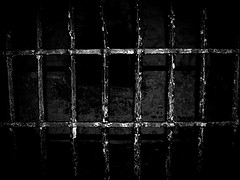 哪些是监狱书信?
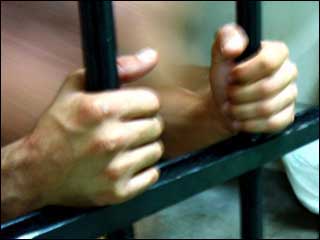 以弗所书
歌罗西书
腓利门书
腓立比书
为什么称为 "监狱书信"?
它指的是保罗的捆锁：
弗 3:1; 4:1; 6:20
西 4:3, 18
门 1, 9, 10
腓 1:13-14
改编 与  Jeremy Chew, 东亚神学院，新加坡
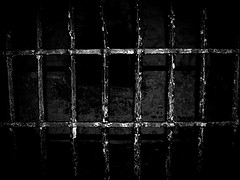 谁传达这些书信 ?
退基鼓
他传达的用弗所书和歌罗西书(弗. 6:21; 罗. 4:7)
阿尼西谟陪同着他(西 4:9)
阿尼西谟
腓利门在歌罗西的奴仆
虽然没有明确的提起，他大概在回到他主人，腓利门时，把书信传给他 (门 12)
以巴弗提
他来至腓立比。他把腓立比书带给他们 (腓 2:25, 28)
改编 与  Jeremy Chew, 东亚神学院，新加坡
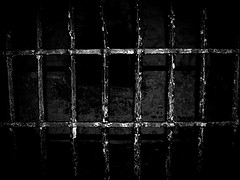 保罗的态度如何?
保罗在腓利门盼望自己能被释放 (evlpizw = 盼望)  (门 22)
保罗在腓立比确信自己能被释放 (oi=da = 知道/了解) (腓 1:25; 2:24)
(Phil. 1:25; 2:24)
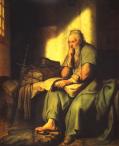 次序与背景
在 两个／三个不同场合写作
以弗所书, 歌罗西书和腓利门书 很可能在同一个时间写作 (大概主后 60-61)
腓立比书在后期写作 (大概主后 62)
改编 与  Jeremy Chew, 东亚神学院，新加坡
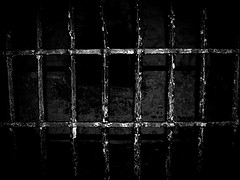 监狱书信的场合
保罗在罗马被囚禁时, 以巴弗与他同在.
保罗也为了小亚细亚的几个外邦社区写了一般通信 (例如以弗所)
一个逃跑奴隶名阿尼西母也加入了他们.
保罗在歌罗西教会收到危机消息 (异端学)
保罗为了应付歌罗西的问题, 写了歌罗西书信因而差遣推基古带回书信给歌罗西.
保罗为了腓利门也差遣阿尼西谟和推基古带回书信
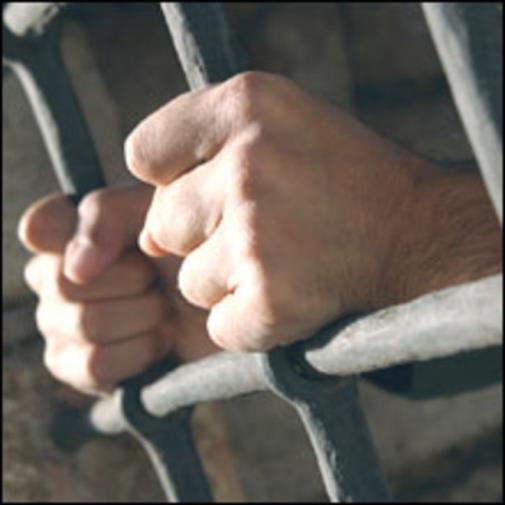 改编 与  Jeremy Chew, 东亚神学院，新加坡
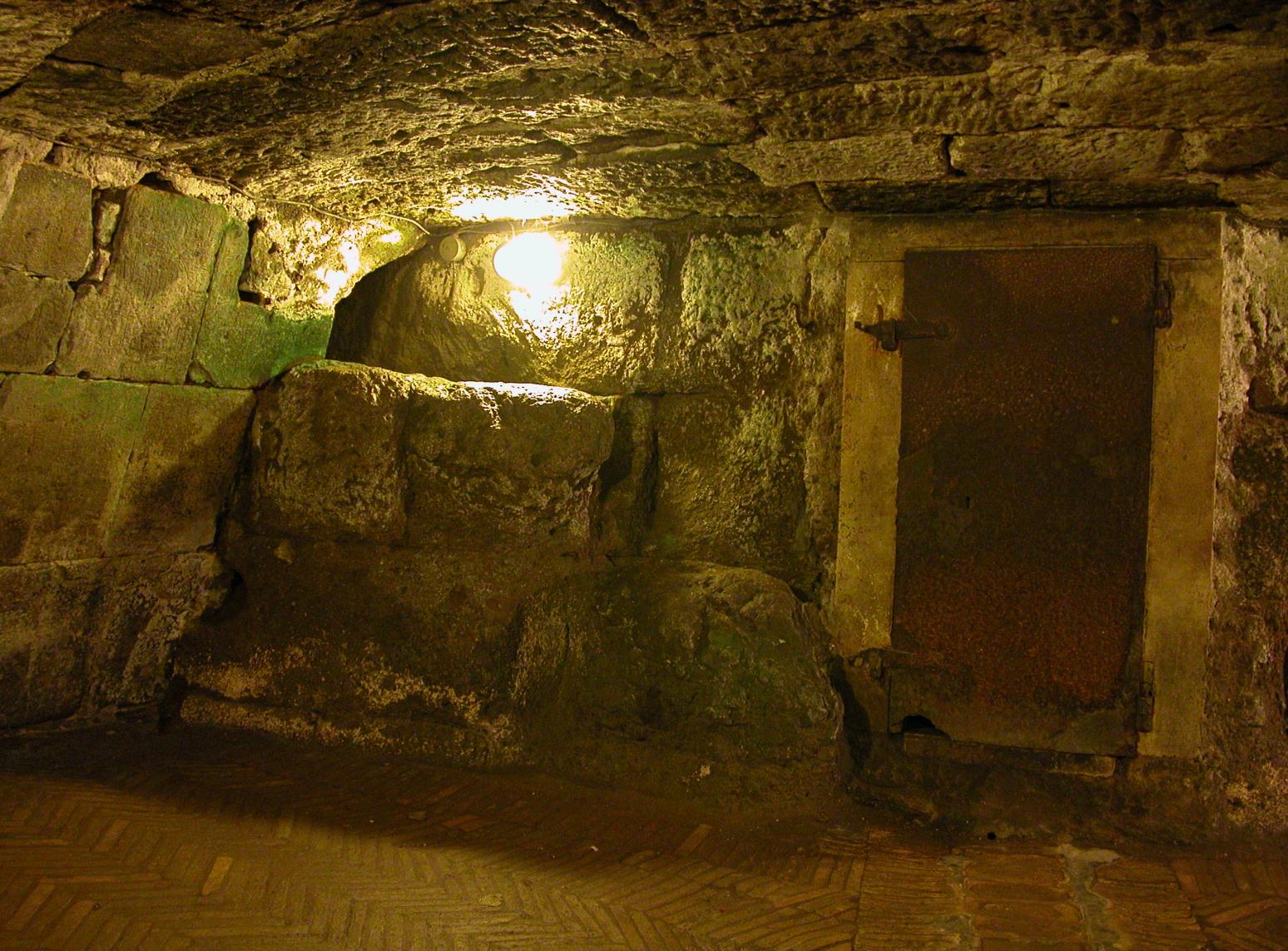 几个月后 (主后 62)…
保罗仍在监狱里
腓立比教会派以巴弗提为保罗服役
保罗在以巴弗提身上得知腓立比教会的问题  : 外来的攻击 (3:17) and 内在的纠纷 (4:2)
以巴弗提患病 (腓立比 2:26)
保罗打发患病的以巴弗提回到腓立比教会, 以巴弗提也替保罗带回一封解决腓立比教会问题的书信.
改编 与  Jeremy Chew, 东亚神学院，新加坡
监狱书信
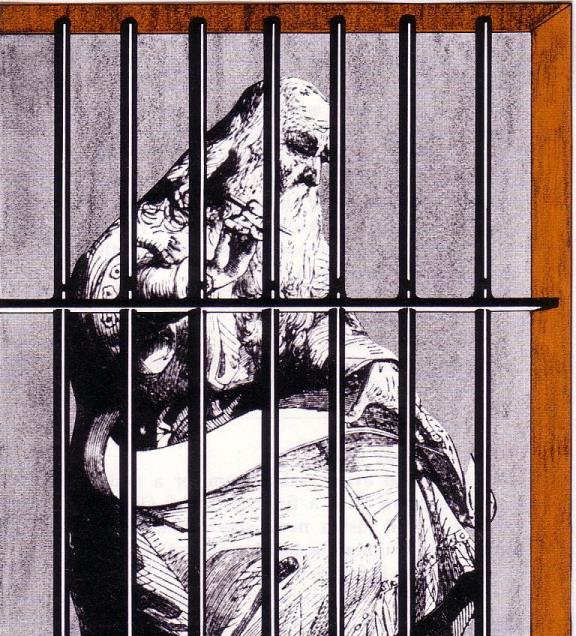 以弗所书
歌罗西书
腓利门书
腓立比书
试评论这图片…
保罗 典型地安排一个抄写员为他抄写
(使 28:30-31)
保罗正在罗马被软禁
课堂演讲 for Dr. Rick Griffith,新加坡神学院
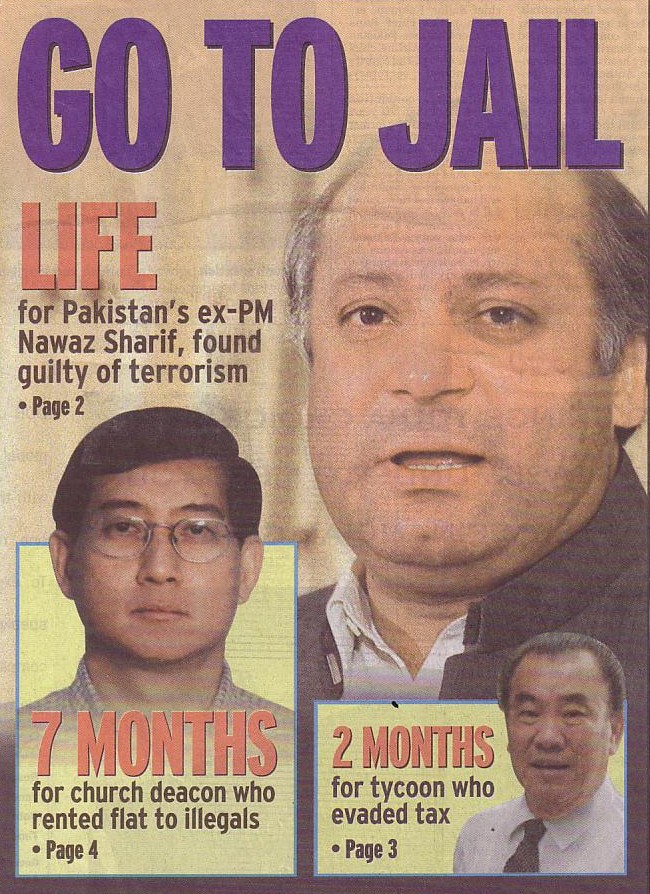 有时基督徒遭不合理对待
保罗最终也在罗马被软禁
注意为何一位教會执事与恐怖分子和骗稅的人一同被刊登
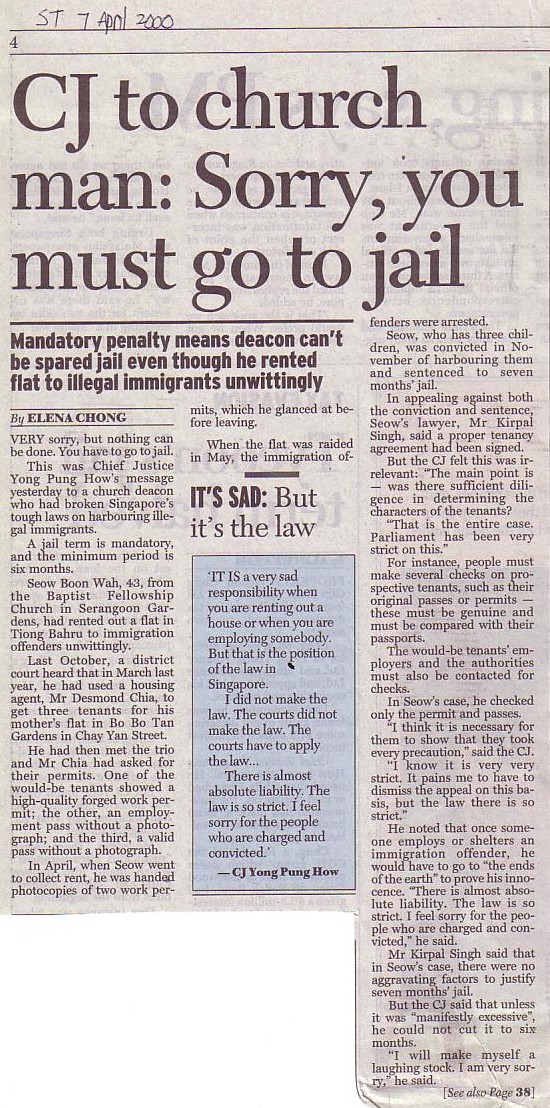 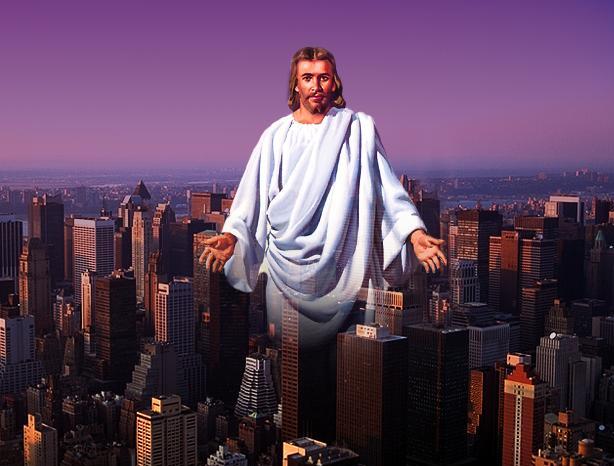 监狱书信的基督论
201a
202
监狱信简的应用
201
你对试练有什么样的反应呢?
Black
免费获得该讲解!
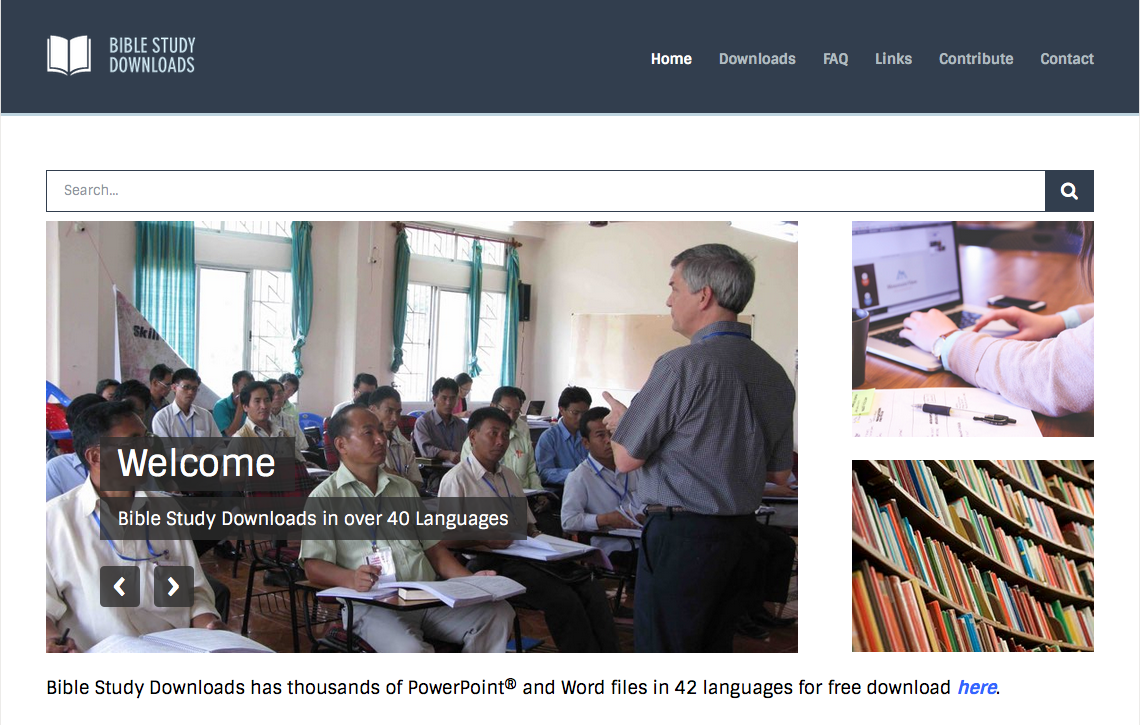 圣经学习下载
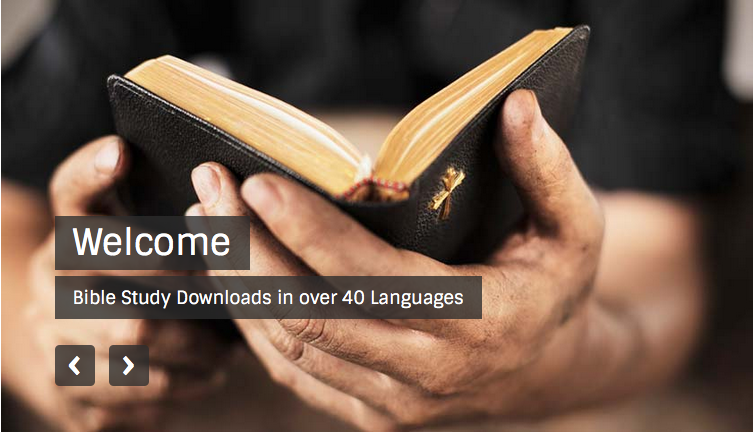 新约全书链接地址 BibleStudyDownloads.org
[Speaker Notes: NT Survey link: http://biblestudydownloads.org/resource/%e6%96%b0%e7%ba%a6%e5%85%a8%e4%b9%a6/]